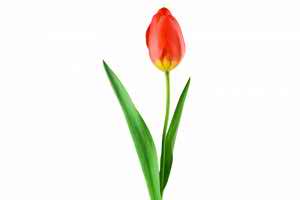 স্বাগতম
পরিচিতি                        
মনিষ লাল রায়।           
জুনিয়র ইন্সট্রাক্টর (ওয়েল্ডিং)।
হবিগঞ্জ টেকনিক্যাল স্কুল এন্ড কলেজ।
শ্রেণি-নবম          
বিষয়ঃওয়েল্ডিং এন্ড ফেব্রিকেশন-১(১ম পত্র)
ওয়েল্ডারের হ্যান্ড টুলস
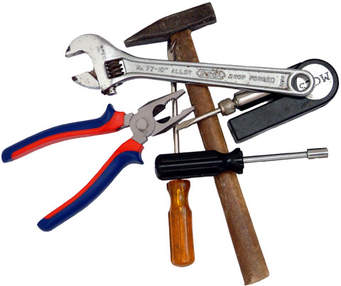 শিখন ফল
এই পাঠ শেষে শিক্ষার্থীরা----  
# হ্যান্ড টুলস  কী তা বলতে পারবে।   
# হ্যান্ড টুলস সমুহের  নাম বলতে  পারবে।                                                                                     # হ্যান্ড টুলসের ব্যাবহার বর্ণনা করতে পারবে।
পাঠ উপস্থাপনঃ
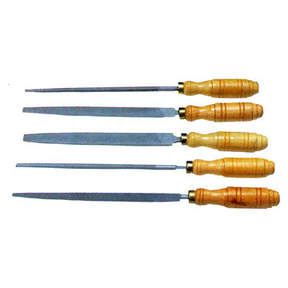 চিত্রঃ বিভিন্ন প্রকার ফাইল এর ব্যাবহার।
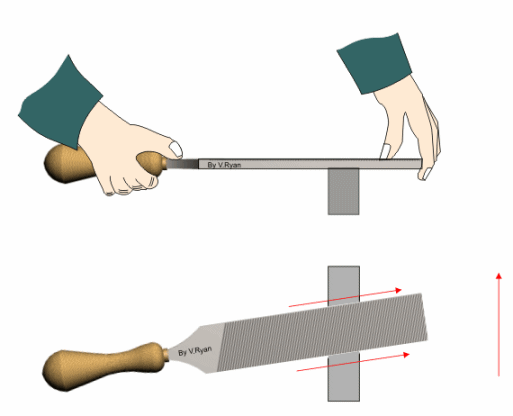 চিত্রঃ  ফাইল এর ব্যাবহার।
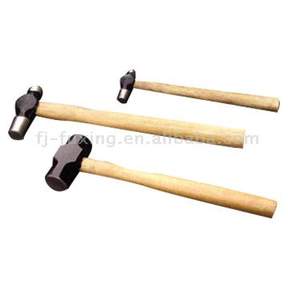 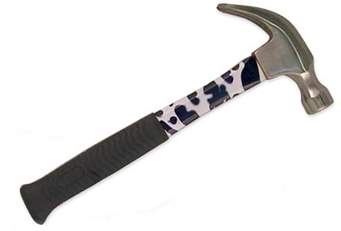 চিত্রঃ বিভিন্ন প্রকার হ্যামার এর ব্যাবহার।
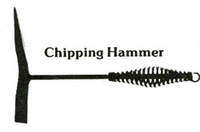 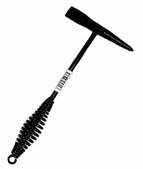 চিত্রঃ চিপিং হ্যামার  এর ব্যাবহার।
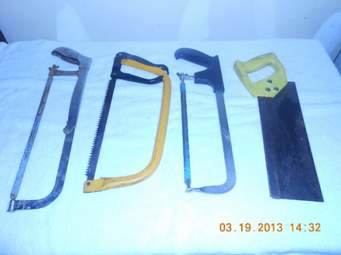 চিত্রঃ হাকস  এর ব্যাবহার।
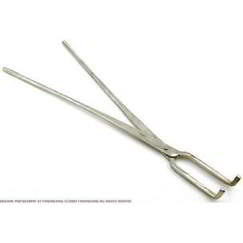 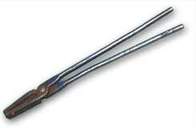 চিত্রঃ টংস এর ব্যাবহার।
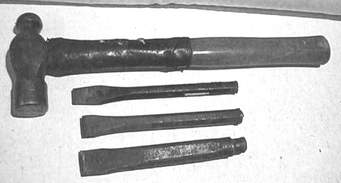 চিত্রঃ চিজেল এর ব্যাবহার।
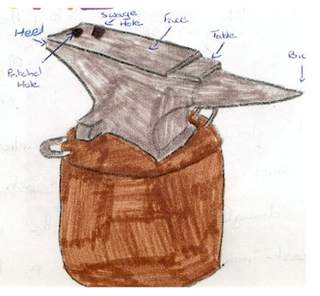 চিত্রঃ এনভিল এর ব্যাবহার।
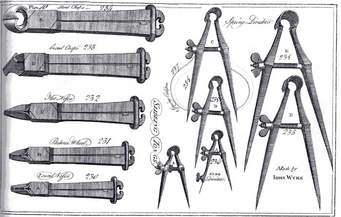 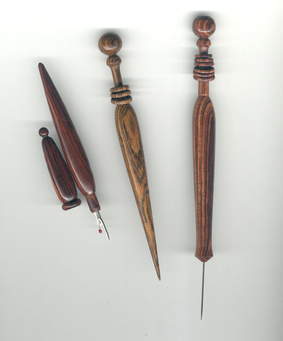 চিত্রঃ স্ক্রাইবার ও ডিভাইডার  এর ব্যাবহার।
দলীয় কাজঃ একজন ওয়েল্ডারের হ্যান্ড টুলস এর একটি তালিকা  তৈরী কর।
মূল্যায়নঃ                                                                
১। হ্যান্ড টুলস কী ?                           ২।ফাইল কত প্রকার ও কি কি  ?                                 ৩।ওয়েল্ডারের ৫টি হ্যান্ড টুলস নাম লিখ ?
বাড়ির কাজঃএকটি ফাইলের চিত্র অংকন করে এর বিভিন্ন অংশের নাম লিখ ।
ধন্যবাদ
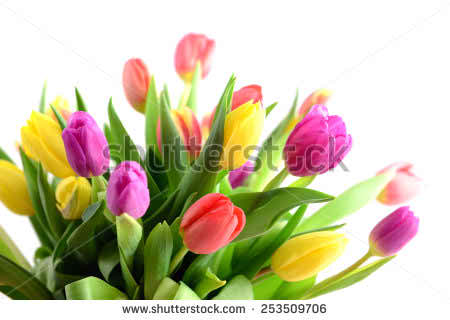